Review
CS 3516 – Computer Networks
Protocol
What does a network protocol do?
Protocol
What does a network protocol do?

1) define format
2) order of msgs sent and received among network entities
3) actions taken on msg transmission, receipt
Home Access Networks
What are some of the main differences between DSL and Cable for home network access?
Home Access Networks
What are some of the main differences between DSL and Cable for home network access?
DSL
Uses existing telephone infrastructure
1 Mbps up, 8 Mbps down
dedicated physical line
Cable
Uses existing cable infrastructure
2 Mbps up, 30 down
Shared access to headend
Traversing the Core
What are two fundamentally different ways of getting packets across the network core?
Traversing the Core
What are two fundamentally different ways of getting packets across the network core?

Circuit switching
Call setup, dedicated resources, no sharing
Packet switching
No setup, resources used as needed and available, sharing
Delay
What are the four sources of delay in a network node?
Delay
What are the four sources of delay in a network node?


dproc = processing delay
dqueue = queuing delay
dtrans = transmission delay
dprop = propagation delay
Layering
Why are networks composed of layers?
What are the layers in the Internet Protocol stack?
Layering
Why are networks composed of layers?
What are the layers in the Internet Protocol stack?

Helps deal with complexity; modularization
Application, transport, network, data-link, physical
Security
What are sources of malware over a network?
Security
What are sources of malware over a network?

Trojan horse
Hidden part of some otherwise useful software
Virus
infection by actively receiving object (e.g., e-mail attachment); self-replicating
Worm
infection by passively receiving, self replicating
Architectures
What is a hybrid architecture (in the context of this class)?  Provide an example.
Architectures
What is a hybrid architecture (in the context of this class)?  Provide an example.

Combines Client-Server (i.e. centralized server for some functionality) and P2P (for exchange of information/data)
Example: IM – server for login, help peers find each other, P2P for exchange of messages
Process
What is a process?  Do pure P2P applications have server processes?
Process
What is a process?  Do pure P2P applications have server processes?

A process is a program running on a host
Yes, P2P architectures still have server processes
Client process: process that initiates communication
Server process: process that waits to be contacted
Transport Services to Application Layer
What are the possible services that a Transport Layer provides?
Transport Services to Application Layer
What are the possible services that a Transport Layer provides?

Data loss
Timing
Throughput
Security
Persistent versus Non-Persistent HTTP
What is the difference between a persistent versus a non-persistent HTTP connection?
Persistent versus Non-Persistent HTTP
What is the difference between a persistent versus a non-persistent HTTP connection?
Nonpersistent HTTP
At most one object is sent over a TCP connection.
Persistent HTTP
Multiple objects can be sent over single TCP connection between client and server.
Cookies
What is an HTTP cookie?  What is it used for?
Cookies
What is an HTTP cookie?  What is it used for?
A header line in an HTTP request or response message that can be stored on a client browser
Used to identify a client session at a browser since HTTP is effectively stateless
Web Cache
Why use a Web Cache?
Web Cache
Why use a Web Cache?

Reduce response time for client request
Reduce traffic on an institution’s access link
DNS Hierarchy
What is the DNS hierarchy?  Why is DNS organized in a hierarchy instead of being centralized?
Root DNS Servers
org DNS servers
edu DNS servers
com DNS servers
poly.edu
DNS servers
umass.edu
DNS servers
pbs.org
DNS servers
yahoo.com
DNS servers
amazon.com
DNS servers
DNS Hierarchy
What is the DNS hierarchy?  Why is DNS organized in a hierarchy instead of being centralized?



Reasons
single point of failure, traffic volume, maintenance
 doesn’t scale!
P2P
Broadly, when can P2P file distribution be faster than Client-Server file distribution?
P2P
Broadly, when is P2P file distribution efficient compared to Client-Server file distribution?

When:
There are numerous clients
Server uplink capacity is the bottleneck
Clients have sufficient uplink capacity to participate in distribution
BitTorrent
What is a tracker?  What is a torrent?
BitTorrent
What is a tracker?  What is a torrent?
tracker: tracks peers 
participating in torrent
torrent: group of 
peers exchanging  
chunks of a file
What Messages are Exchanged by TCP During a Connection Setup?
What Messages are Exchanged by TCP During a Connection Setup?
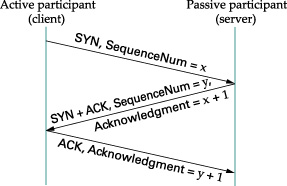 What is Congestion in the Internet?
What is Congestion in the Internet?  What Happens?
What is Congestion in the Internet?  What Happens?
Informally: “too many sources sending too much data too fast for network to handle”
Different from flow control!
(sender won’t overflow receiver’s buffer by transmitting too much,  too fast)
Manifestations:
Lost packets (buffer overflow at routers)
Long delays (queueing in router buffers)
How Does TCP Determine Rate and Infer Congestion?
How Does TCP Determine Rate and Infer Congestion?
Decentralized: each TCP sender sets its own rate, based on implicit feedback: 
ACK: segment received (a good thing!), network not congested, so increase sending rate
lost segment: assume loss due to congested network, so decrease sending rate
What is “Additive Increase, Multiplicative Decrease” in Relation to TCP Congestion Control?
What is “Additive Increase, Multiplicative Decrease” in Relation to TCP Congestion Control?
Linear Increase - For each “cwnd’s worth” of packets successfully sent, increase cwnd by 1 packet
Multiplicate Decrease - When loss, halve cwnd
Is TCPSlow Start Really Slow?
Is TCPSlow Start Really Slow?
Every time an ACK arrives, cwnd is incremented
 cwnd is effectively doubled per RTT “epoch”.
What is the Difference between Forwarding and Routing
What is the Difference between Forwarding and Routing
forwarding: move packets from router’s input to appropriate router output
routing: determine route taken by packets from source to destination
What is an MTU?  Why Does it Matter for the Network Layer?
What is an MTU?  Why Does it Matter for the Network Layer?
MTU = Maximum Transmission Unit
largest possible link-level frame
IP datagrams larger than MTU are fragmented
reassembly
What is DHCP?
What is DHCP?
DHCP: Dynamic Host Configuration Protocol
Allows hosts to dynamically obtain its IP address from network server when it joins network
Plus first hop router
Plus name server
Why NAT?
Why NAT?
Motivation: local network uses just one IP address as far as outside world is concerned:
Range of addresses not needed from ISP: just one IP address for all devices
Can change addresses of devices in local network without notifying outside world
Can change ISP without changing addresses of devices in local network
Devices inside local net not explicitly addressable, visible by outside world (a security plus)
In Forwarding IP Datagrams, What Layer Does NAT Violate and How?
In Forwarding IP Datagrams, What Layer Does NAT Violate and How?
Violates upper layer (Transport) boundary
Modifies Port number
What are “Global” Routing Algorithms Called?  What are “Decentralized” Routing Algorithms Called?
What are “Global” Routing Algorithms Called?  What are “Decentralized” Routing Algorithms Called?
Global:
All routers have complete topology, link cost info
“link state” algorithms
Decentralized: 
Router knows physically-connected neighbors, link costs to neighbors
Iterative process of computation, exchange of info with neighbors
“distance vector” algorithms
Compare and Contrast LS vs. DV
Compare and Contrast LS vs. DV
DV
Exchange information with neighbors when change in tables
Compute route based on distance to neighbor plus neighbors estimate
LS
Flood link information periodically
Compute route based on full topology and link information
What and Why Hierarchical Routing?
What and Why Hierarchical Routing?
Scale: with 200 million destinations:
Can’t store all dest’s in routing tables!
Routing table exchange would swamp links! 
Administrative autonomy
Internet = network of networks
Each network admin may want to control routing in its own network
What is a CRC?
What is a CRC?
Cyclic Redundancy Check
View data bits, D, as a binary number
Choose r+1 bit pattern (generator), G 
Goal: choose r CRC bits, R, such that
<D,R> exactly divisible by G (modulo 2) 
Receiver knows G, divides <D,R> by G.  
If non-zero remainder  error detected!
Can detect all burst errors less than r+1 bits
Widely used in practice (Ethernet, 802.11 WiFi)
What are the 3 Broad Classes of MAC Protocols?
What are the 3 Broad Classes of MAC Protocols?
Three broad classes:
Channel Partitioning
Divide channel into smaller “pieces” (time slots, frequency)
Allocate piece to node for exclusive use
Random Access
Channel not divided, allow collisions
“Recover” from collisions
Taking turns
Nodes take turns, but nodes with more to send can perhaps take longer turns
Why is ALOHA Inefficient?  How to Fix in Wired Networks?
Why is ALOHA Inefficient?  How to Fix in Wired Networks?
Empty slots and collisions
Can fix with:
CA – Collision Avoidance – listen before transmit
CD – Collisions Detection – stop transmitting upon hearing collision
What Problem Does ARP Solve?  And How?
What Problem Does ARP Solve?  And How?
How to determine MAC address of B knowing B’s IP address
broadcasts ARP query packet, containing B's IP address 
dest MAC address = FF-FF-FF-FF-FF-FF
all machines on LAN receive ARP query 
B receives ARP packet, replies to A with its (B's) MAC address
frame sent to A’s MAC address (unicast)
A caches (saves) IP-to-MAC address pair in its ARP table until information becomes old (times out)